Муниципальное бюджетное дошкольное образовательное учреждение детский садобщеразвивающего вида с приоритетным осуществлением деятельности по художественно –эстетическому развитию воспитанников № 533
ПРОЕКТ В СРЕДНЕЙ ГРУППЕ «ТЕРЕМОК»
Подготовила: воспитатель 1КК
Каримуллина Н.И.
г. Екатеринбург
2022 г.
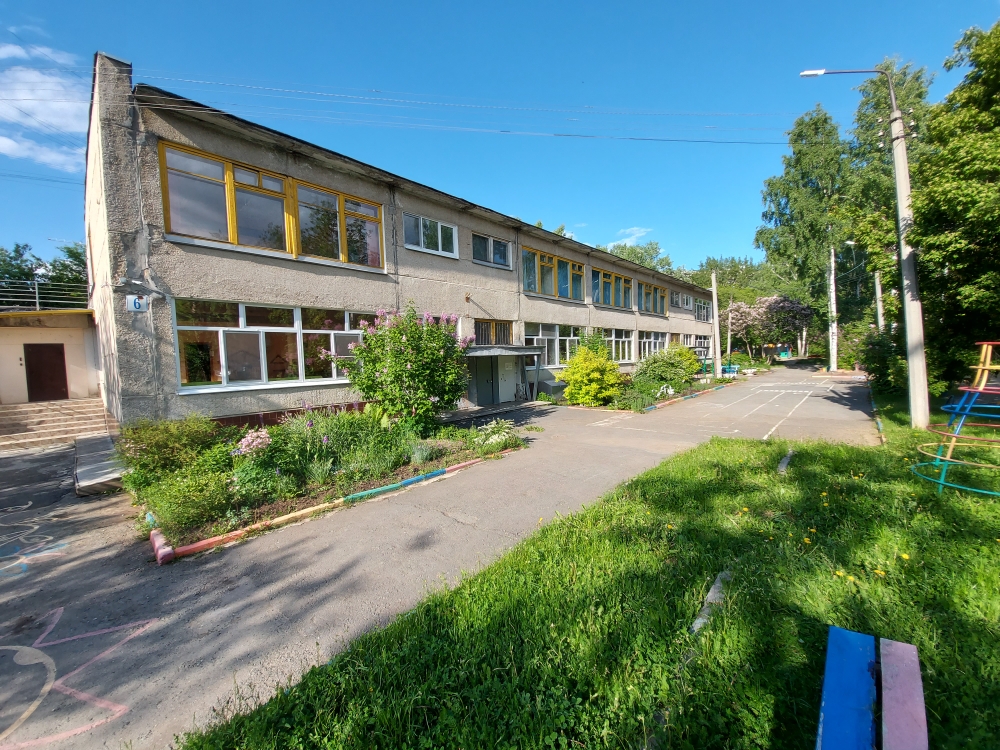 НАШ ЛЮБИМЫ ДЕТСКИЙ САД
Актуальность темы:

	Детский сад – второй дом для детей. В нем работают люди разных профессий, которые заботятся о детях, создают для них комфортные условия. Задача воспитателей помочь увидеть роль каждого сотрудника, его значимость, воспитать любовь к детскому саду, его традициям, уважение к сотрудникам, бережное отношение к труду взрослых, желание оказывать посильную помощь.
Тип проекта: познавательно – творческий, практико-ориентированный
Сроки реализации проекта: краткосрочный, октябрь 2022 года.
Участники проекта:
Воспитатели, учитель — логопед, дети 4-5 лет группы «Теремок», музыкальный руководитель, инструктор по физической культуре, родители (законные представители).
Проблема: У детей не систематизированы знания о детском саде, людях, которые там работают, их профессиональных обязанностях.
Цель проекта: Формирование любви к детскому саду и отношение к нему, как к маленькому кусочку Родины.
Задачи проекта:
• Знакомить детей с сотрудниками детского сада (медсестра, повар, прачка, младший воспитатель, музыкальный руководитель, инструктор по физвоспитанию и др.)
• Расширить и уточнить представления детей об их труде.
• Показать взаимосвязь между разными видами труда.
• Узнавать сотрудников детского сада, называть по имени, отчеству.
• Развивать связную речь, логическое мышление, способствовать развитию воображения.
• Воспитывать уважение к сотрудникам детского сада.
Подготовительный этап: 
	Подбор методических и дидактических материалов, подбор детской художественной литературы для чтения, заучивания стихотворений, отгадывания загадок. Организация тематической библиотеки: иллюстрации, открытки, сюжетные картинки.
	Составление картотек стихов и загадок, пальчиковых, дидактических, сюжетно-ролевых игр, подвижных игр и физкультминуток по теме проекта, подбор пословиц и поговорок о семье и детском саде.
	Подбор атрибутов, предметов – заместителей для сюжетно-ролевых игр.
	Разработка консультации для родителей на тему: «Что воспитывает детский сад?».
ПОВАР В ДЕТСКОМ САДУ
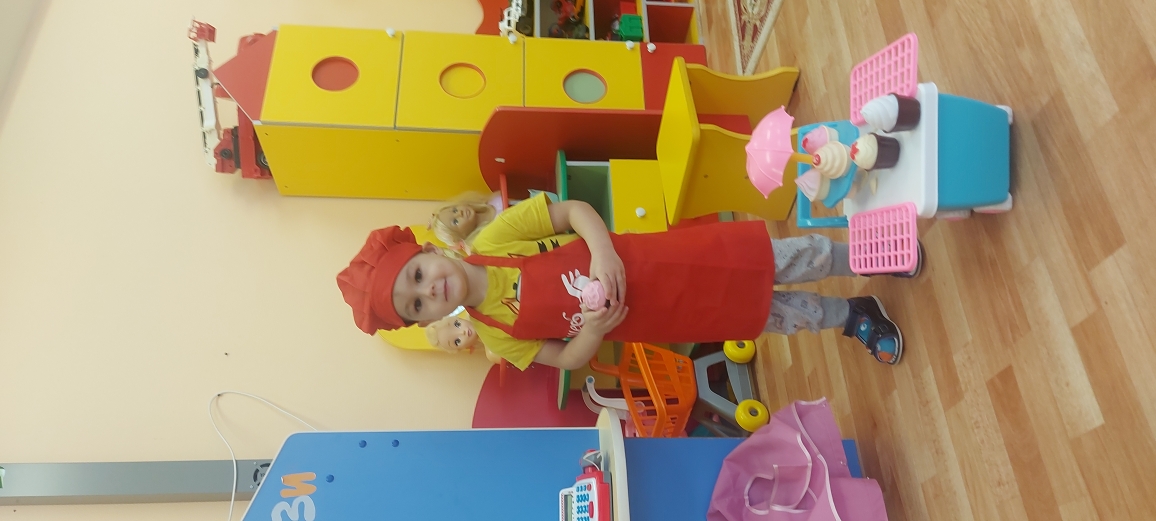 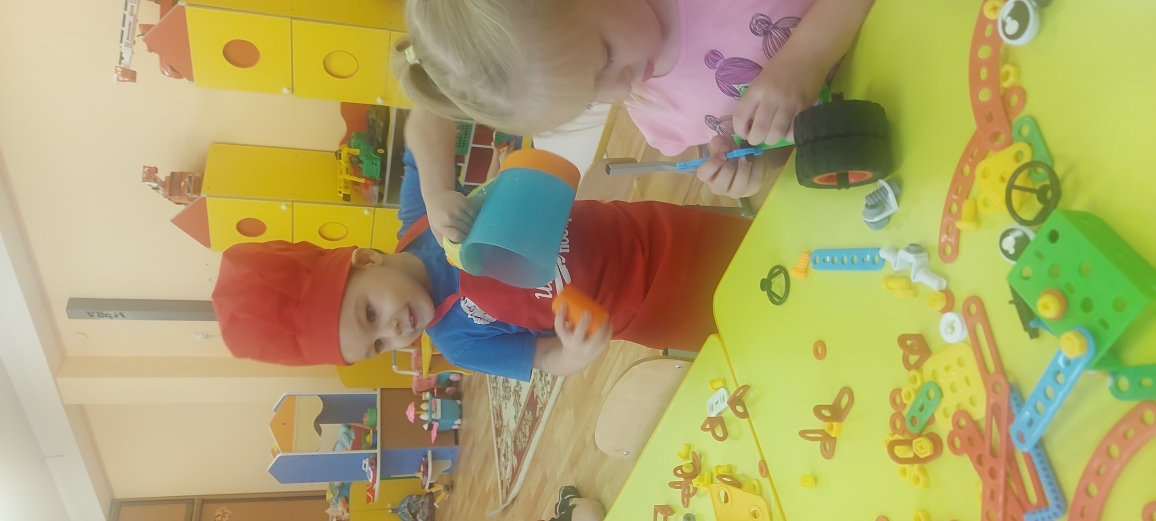 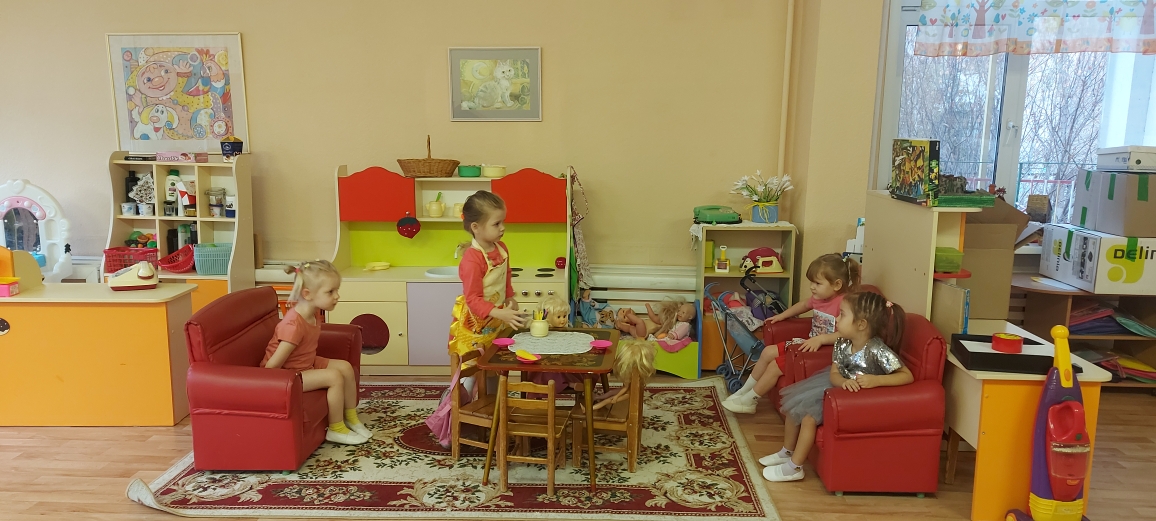 ВОСПИТАТЕЛЬ В ДЕТСКОМ САДУ
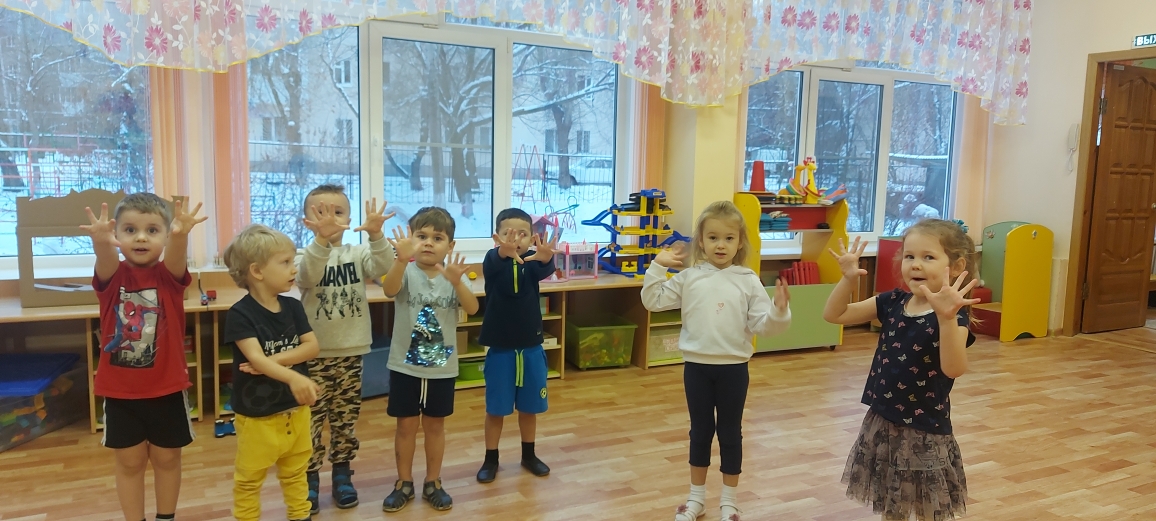 ПАЛЬЧИКОВАЯ ИГРА «ДРУЖБА»
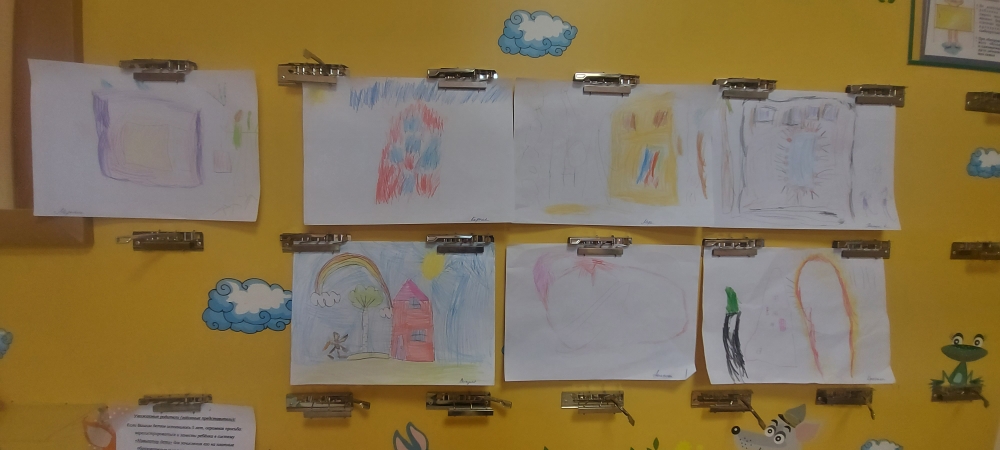 РИСУНКИ «МОЙ ЛЮБИМЫЙ ДЕТСКИЙ САД»
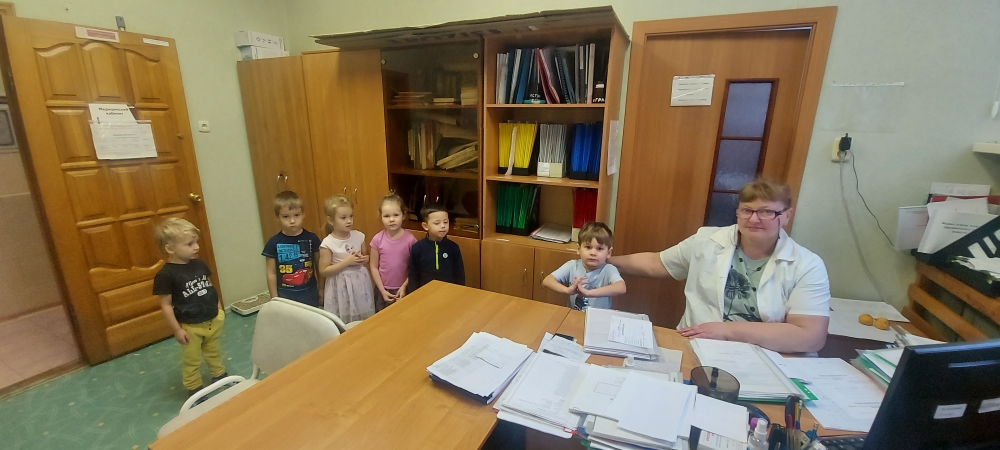 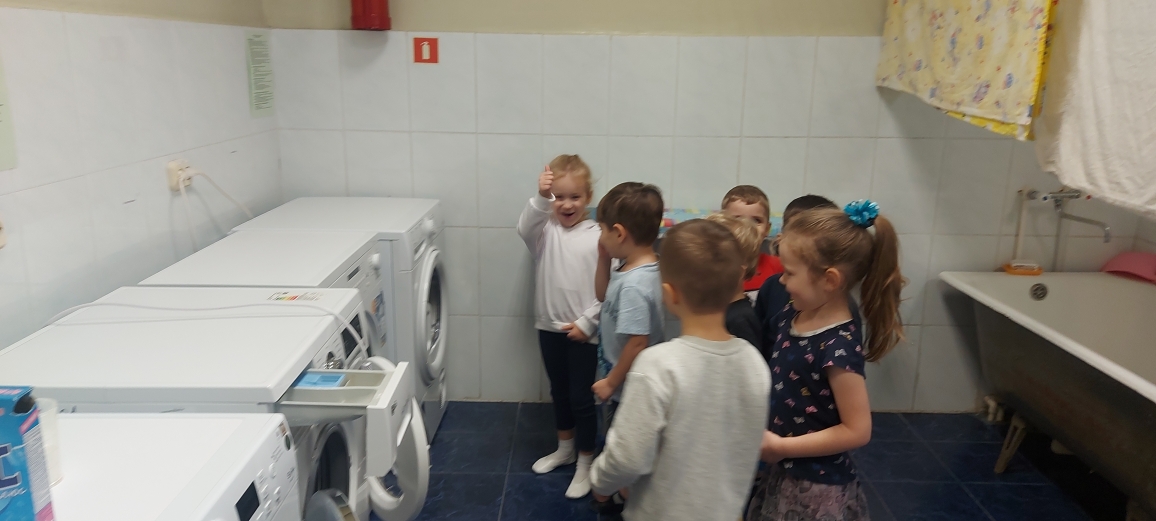 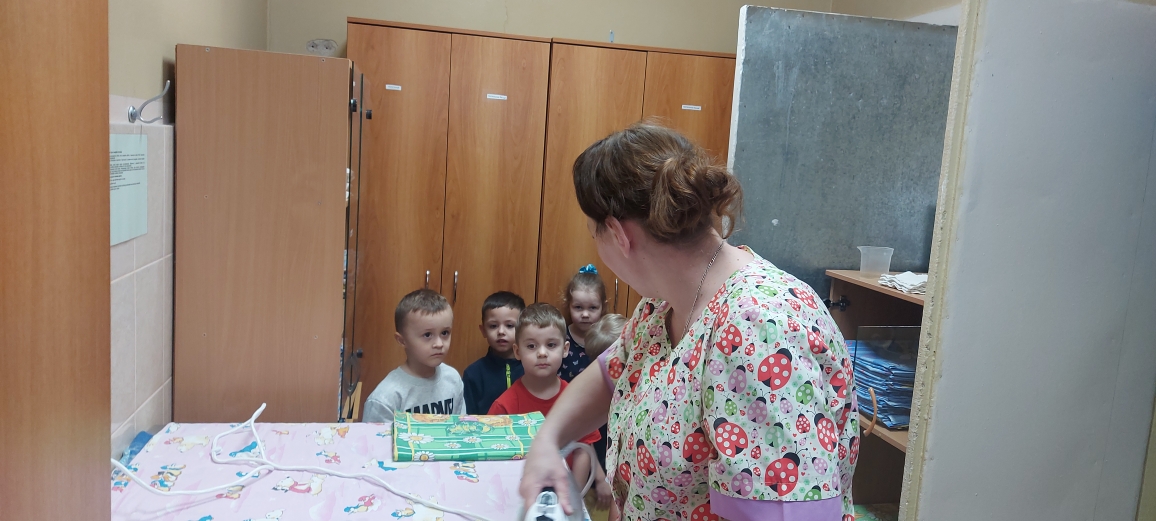 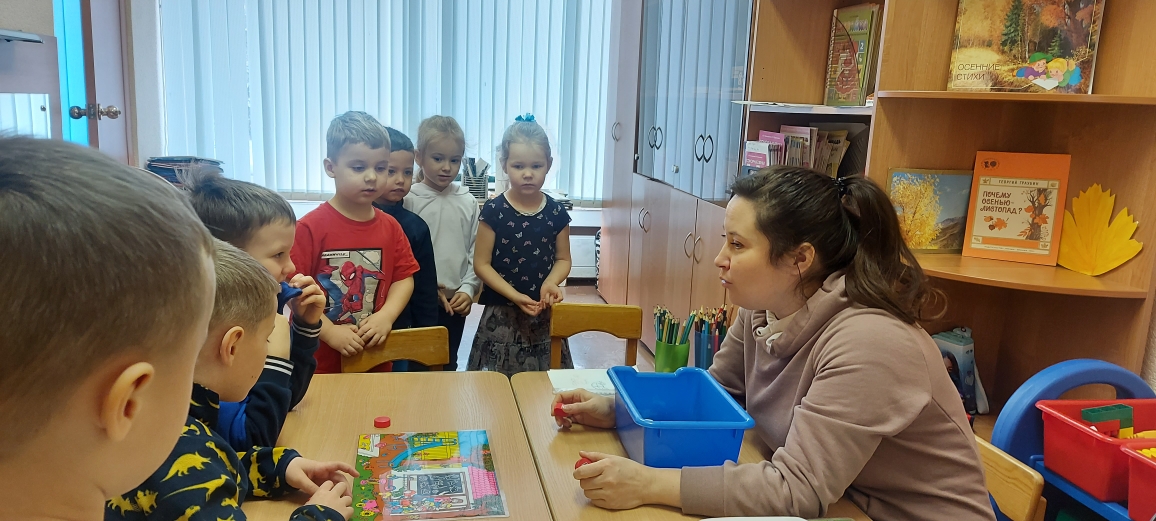 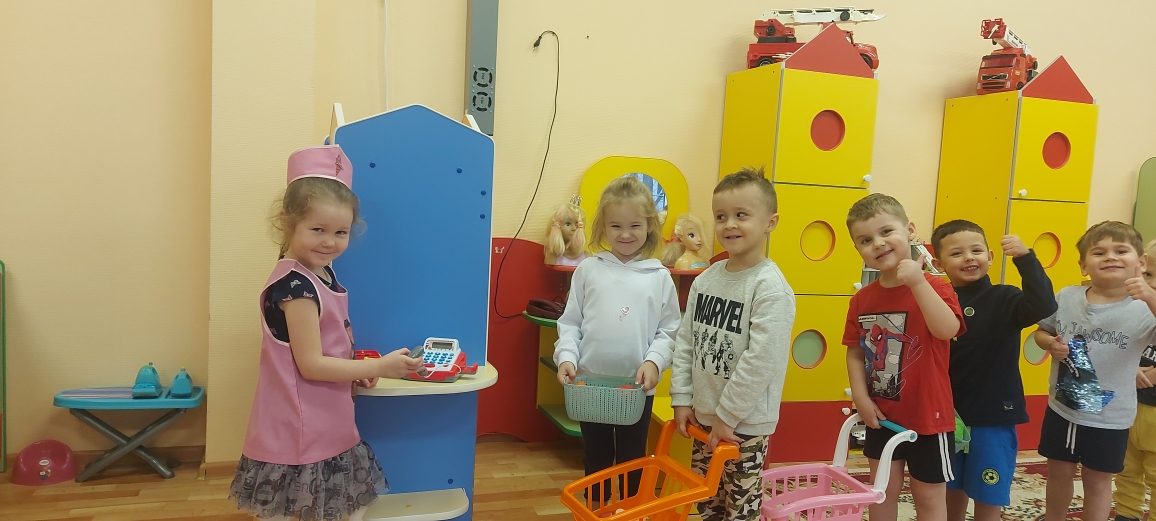 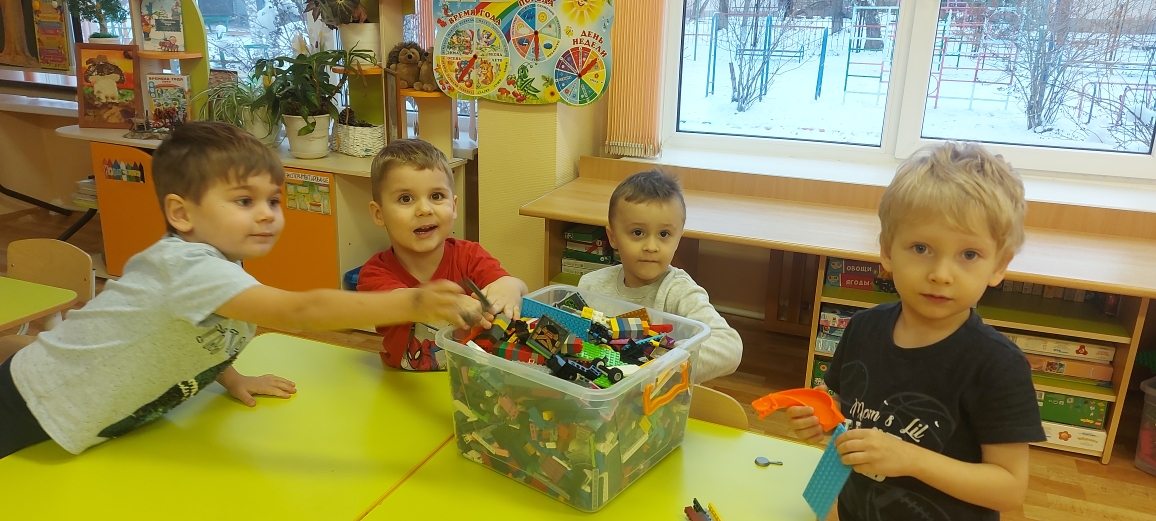 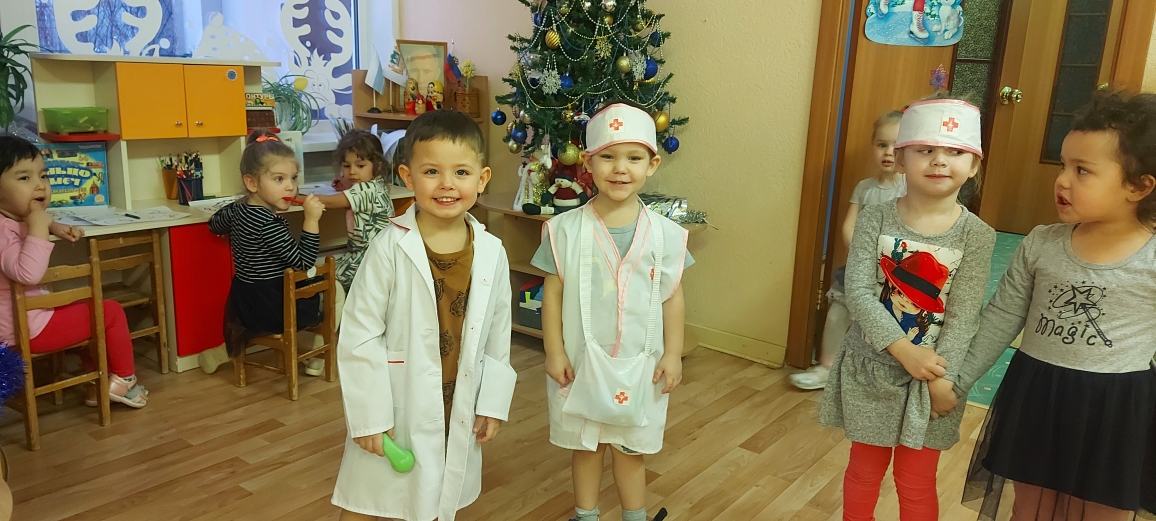 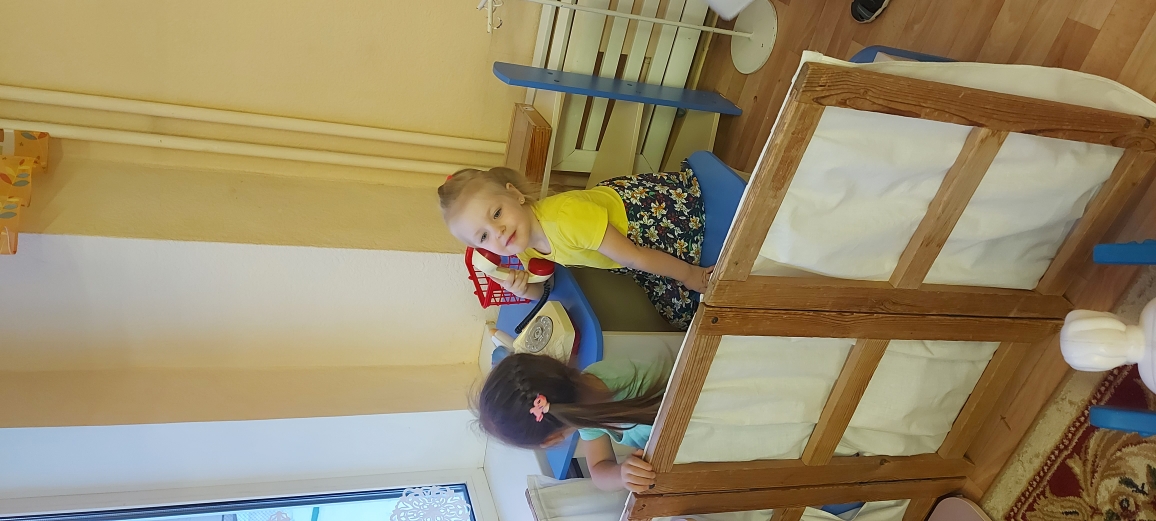 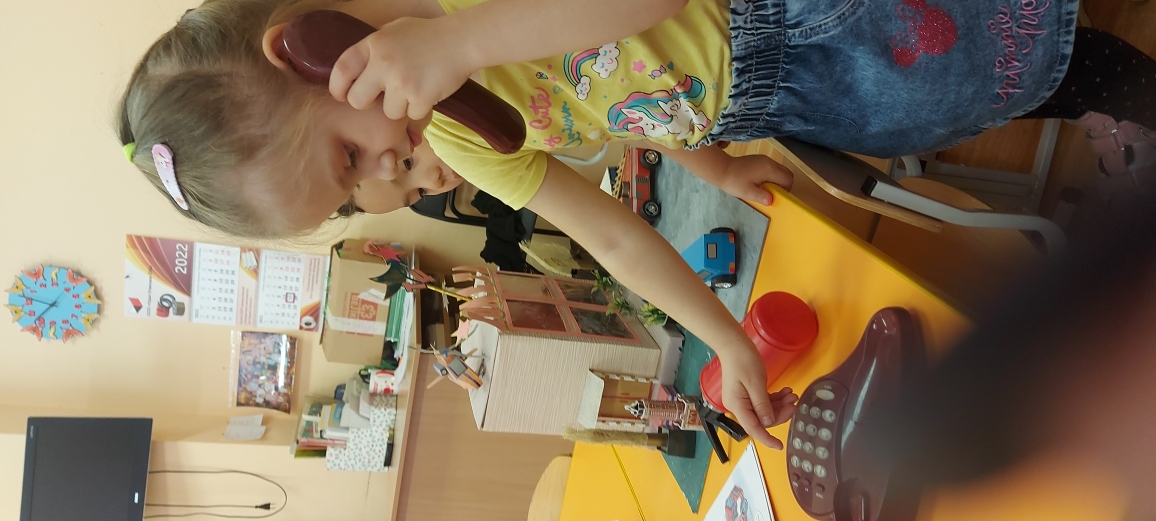 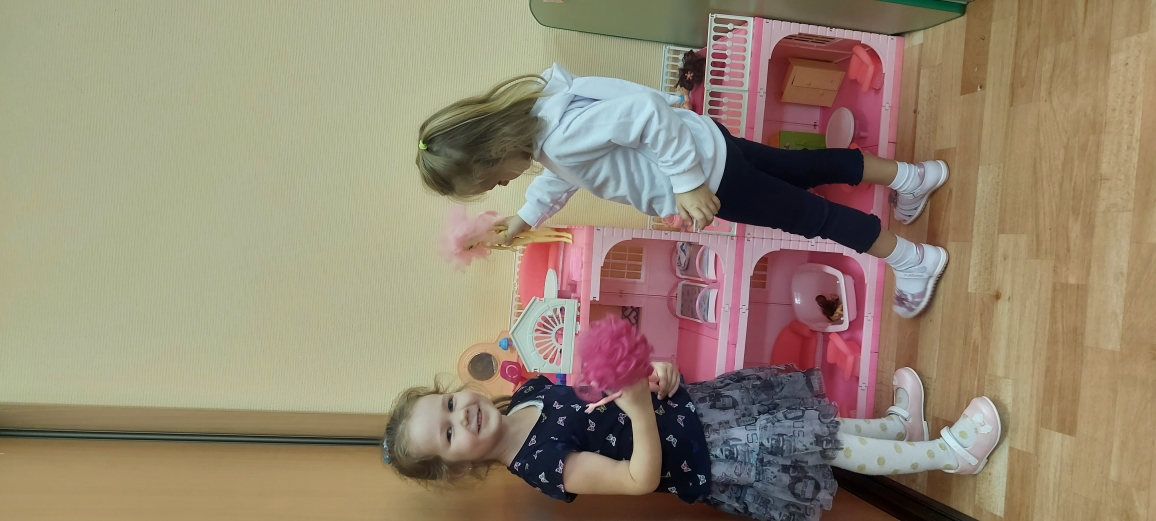 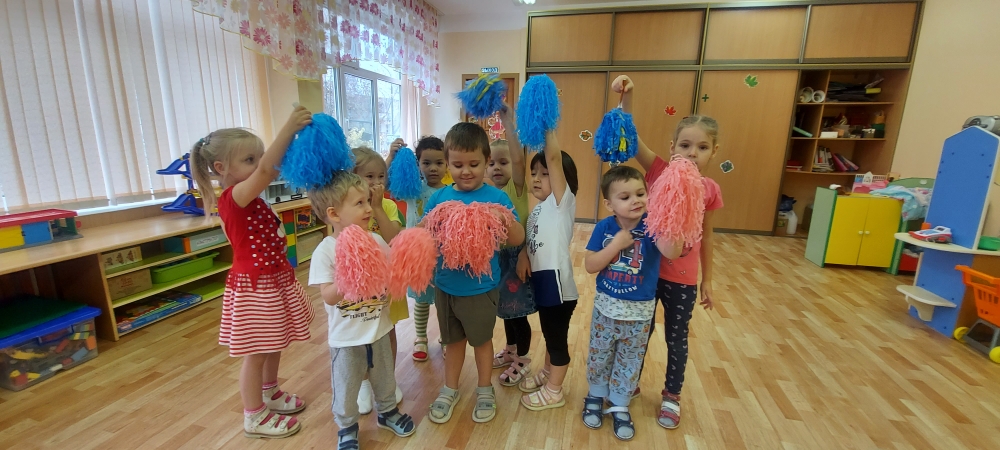 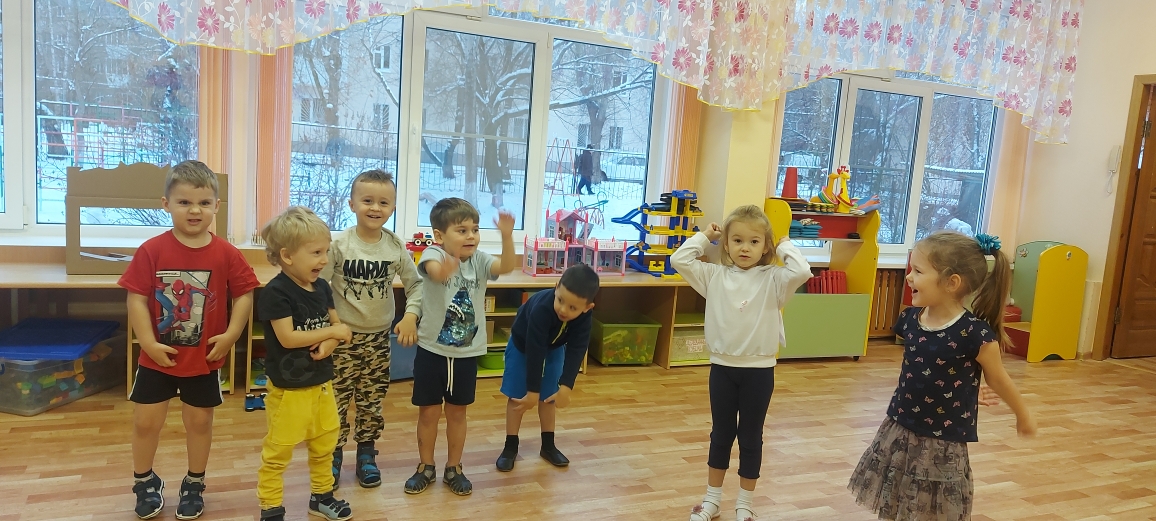 Вывод: Данный проект можно реализовать в условиях большинства дошкольных учреждений, так как он помогает сформировать у детей эмоционально-положительное отношение к детскому саду, воспитать уважение к людям, которые трудятся в нем. В процессе организации проектной деятельности появляется уникальная возможность сближения детей и их родителей на основе совместного творчества.